Résultat du questionnaire sur le terrain multisport
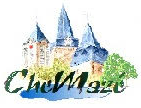 La commune de Chemazé a prévu depuis plusieurs années ce projet d’équipement sportif de proximité au budget.
Nous comptons concrétiser ce projet sur l’année 2021/2022.
 
Ce projet a pour objectif de fournir un équipement sportif de proximité aux jeunes camazéennes et camazéens, aux élèves de l’école ainsi qu’aux parents.
Aujourd’hui, les jeunes camazéennes et camazéens ne disposent que du parc Léo Lelée et du stade de foot pour se retrouver et se défouler et les élèves de l’école de la salle des primevères qui n’est pas prévu à cet effet.
 
Ce projet a également pour objectif de devenir un lieu de rencontre pour les parents qui accompagneront leurs jeunes enfants.
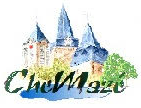 110 familles ont répondu au questionnaire
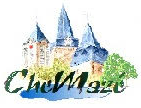 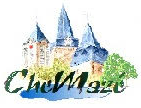 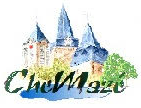 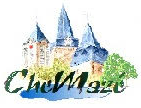 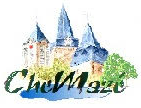 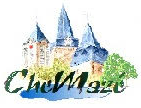 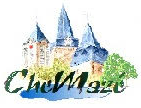 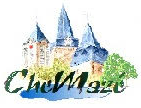 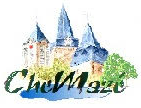